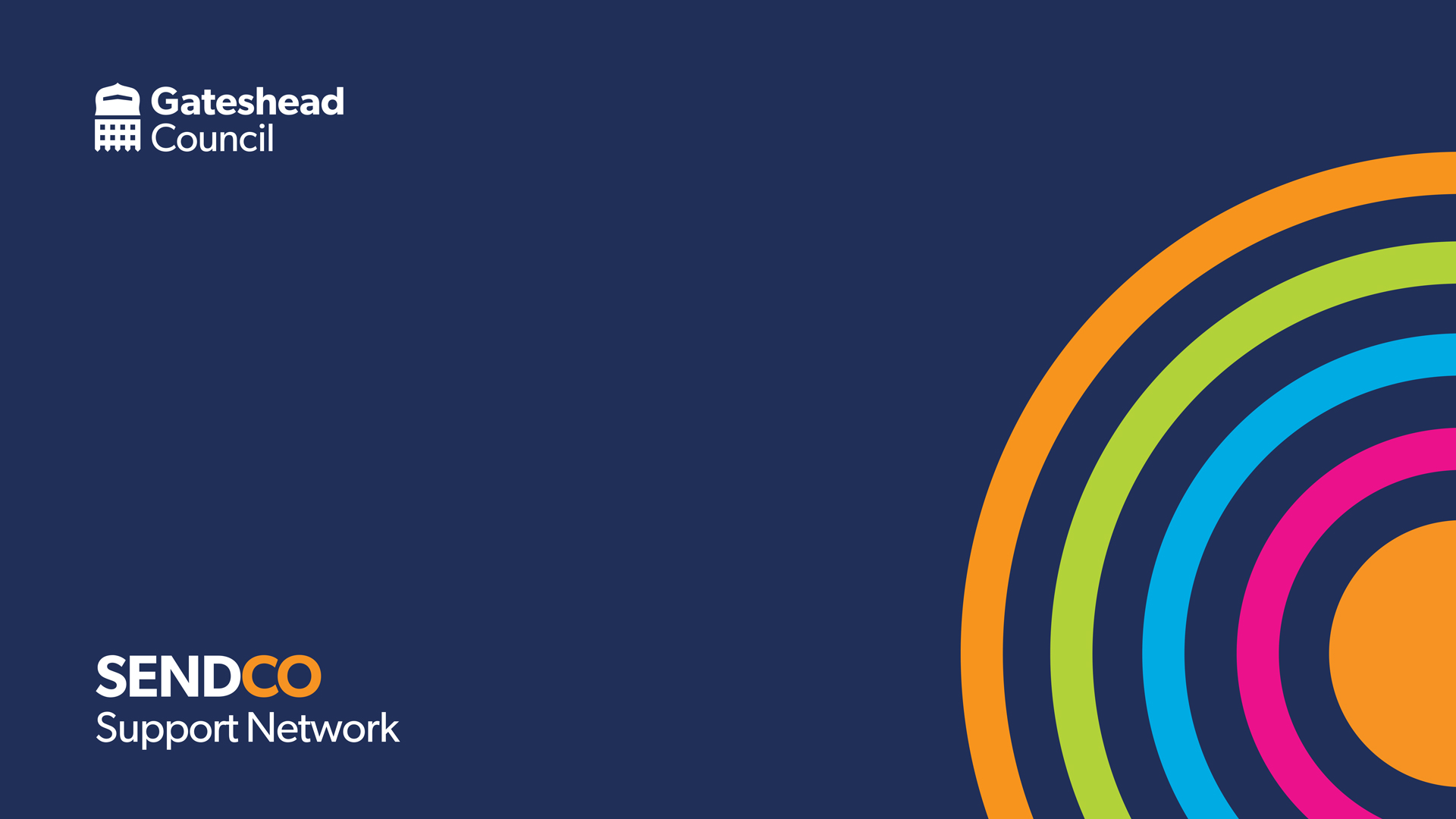 SENCO NETWORK MEETING
19th MAY 2022    3:30-5:00,  
SEND Review and White Paper, LA updates 
Mental Health Awareness Week Resources
Rhoda Morrow- Children’s North East
Health Updates
ACE Training
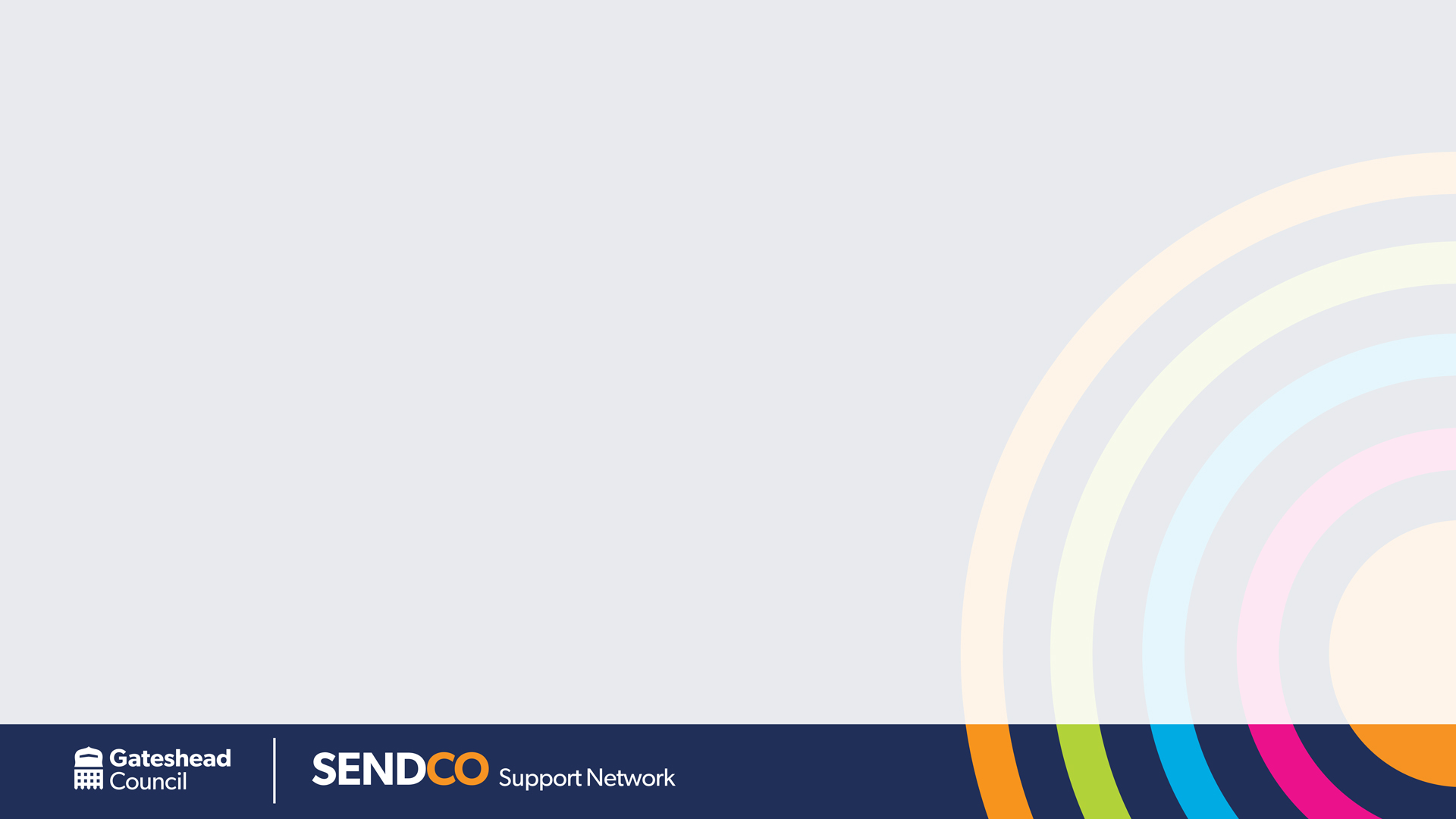 Welcome to the All New SENCO Network
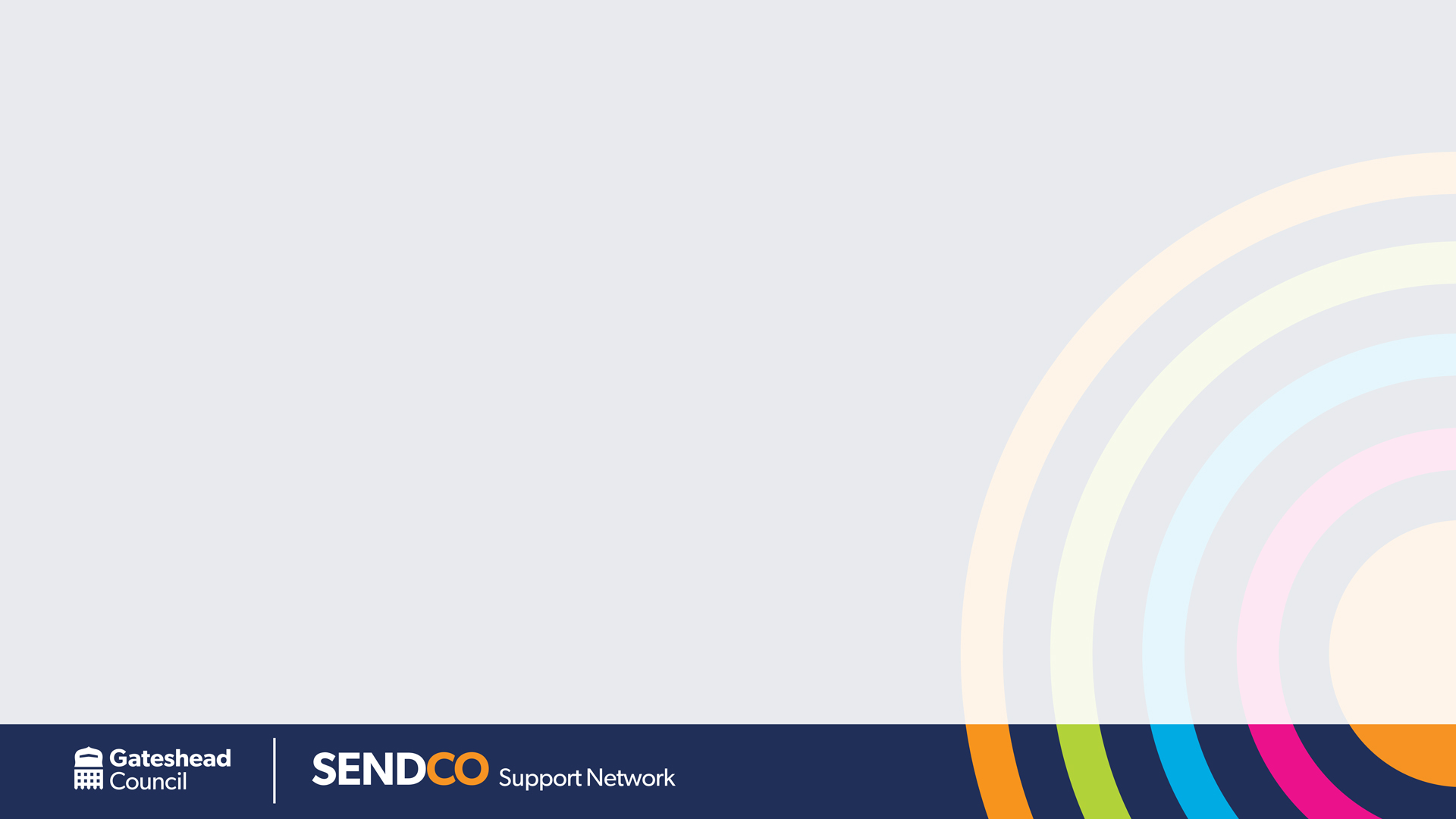 Our first guest speaker tonight…
Rhoda Morrow from Children’s North East
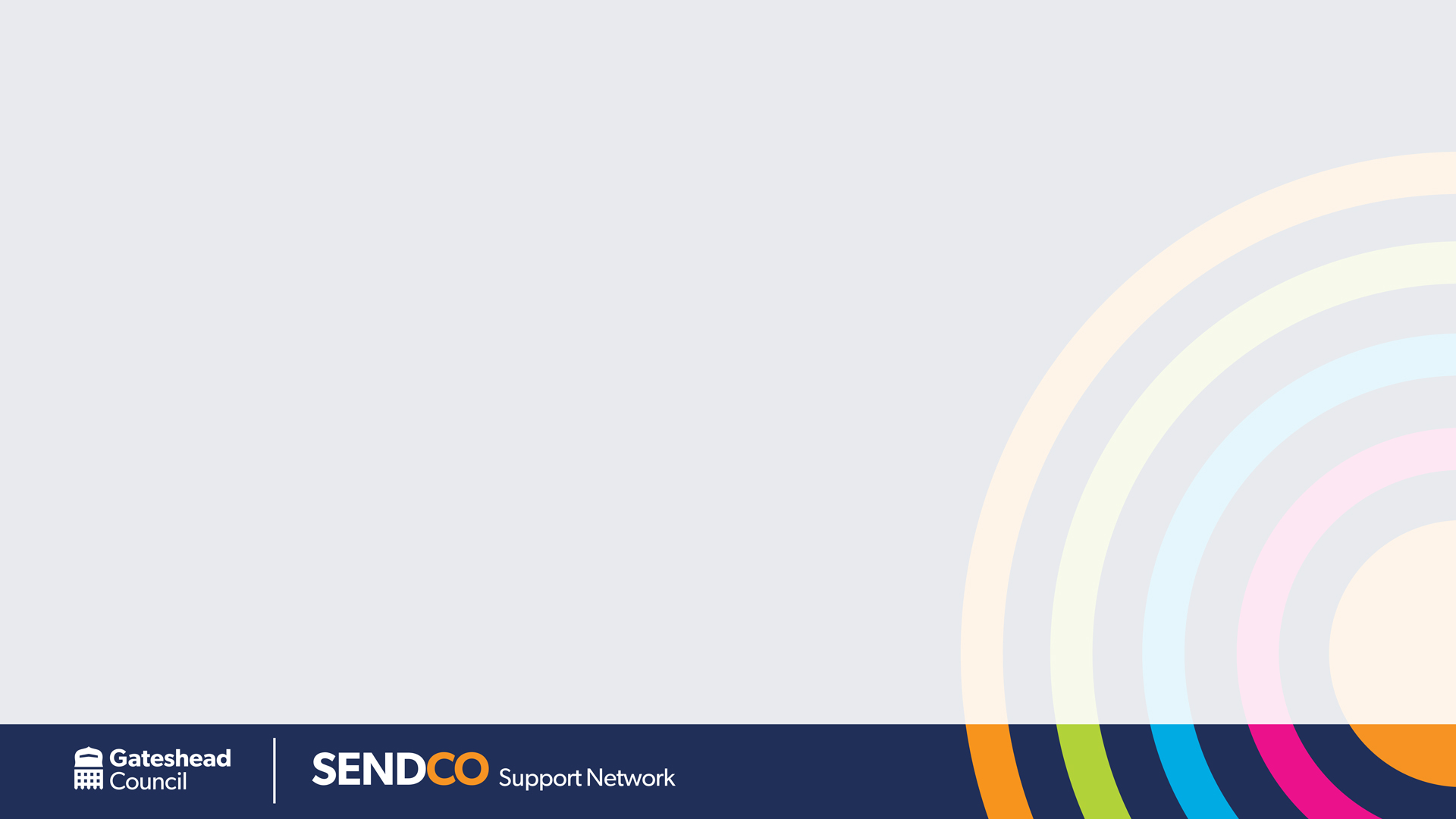 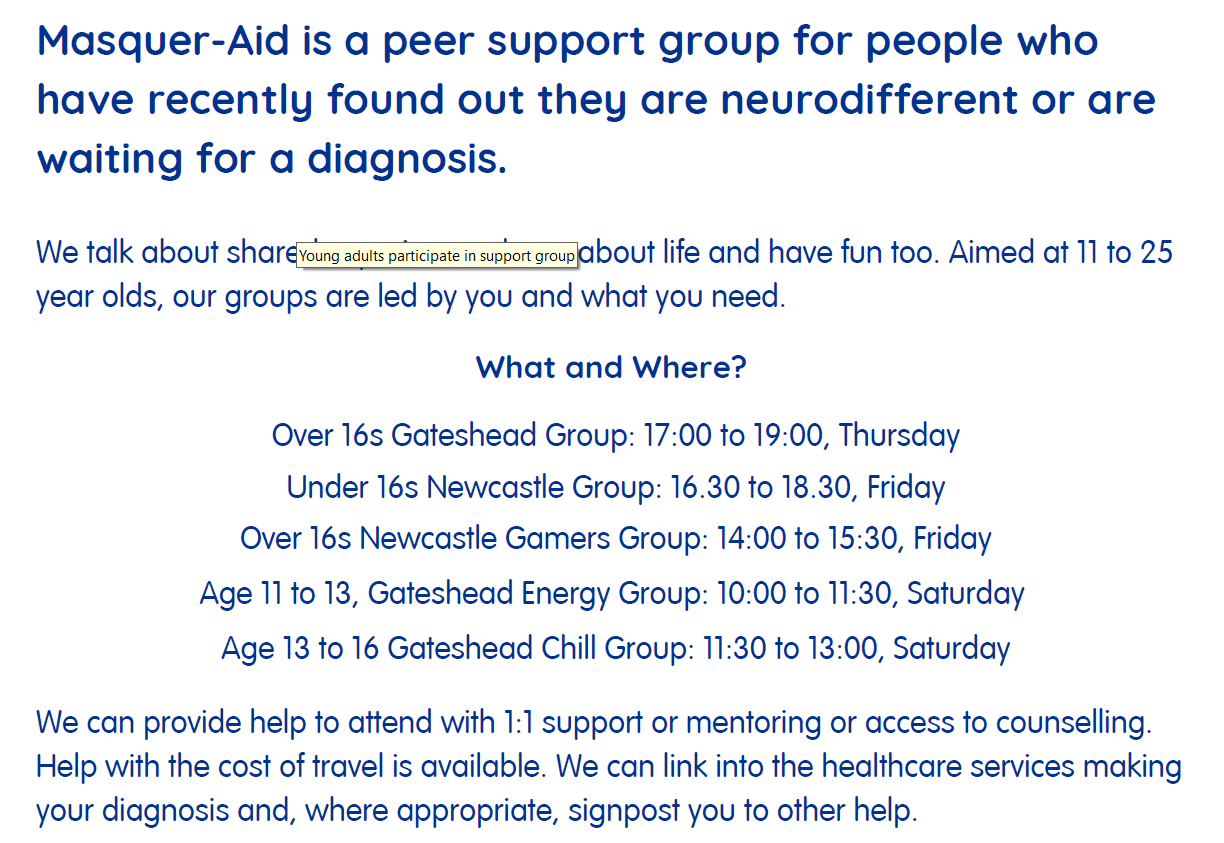 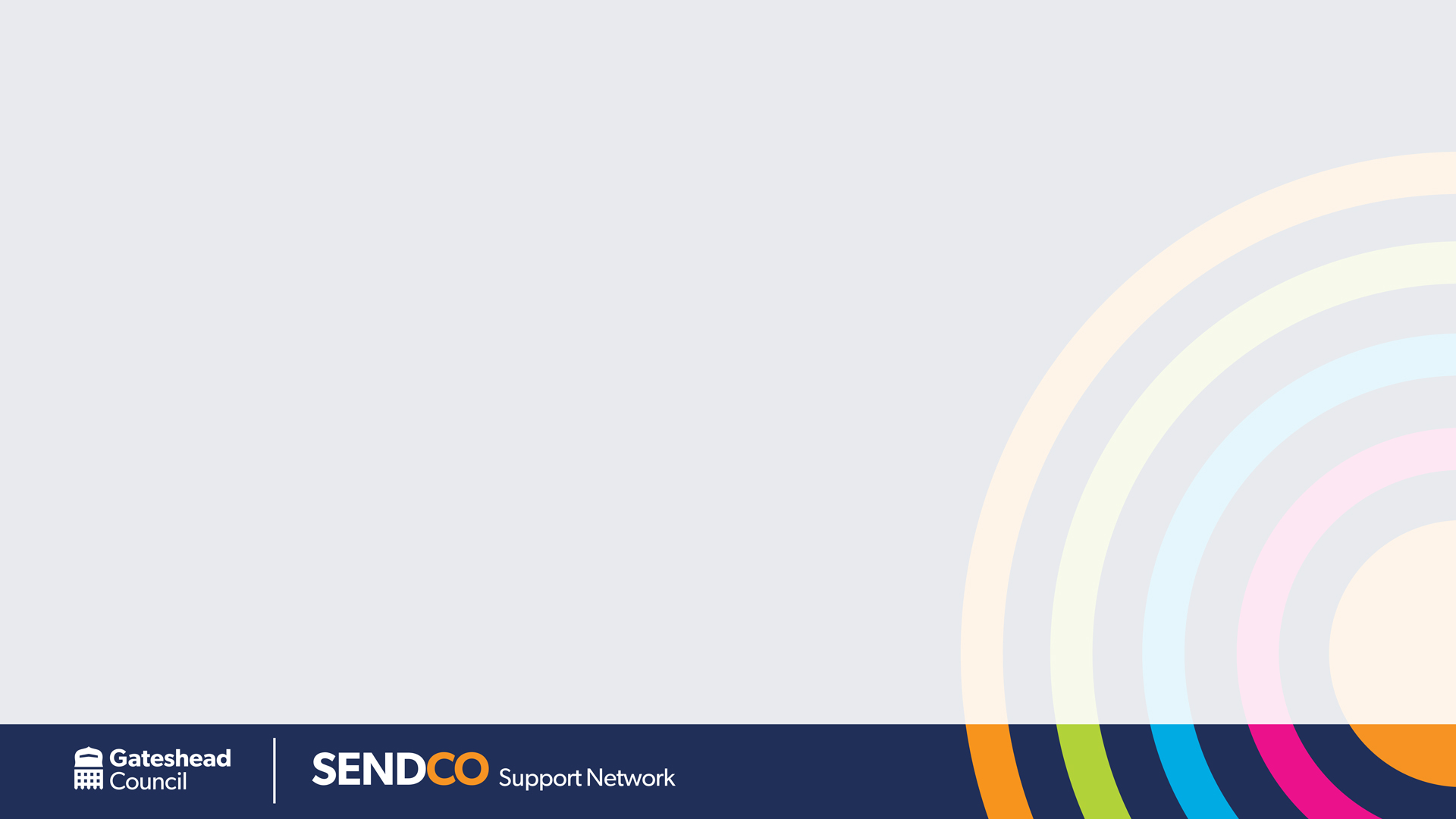 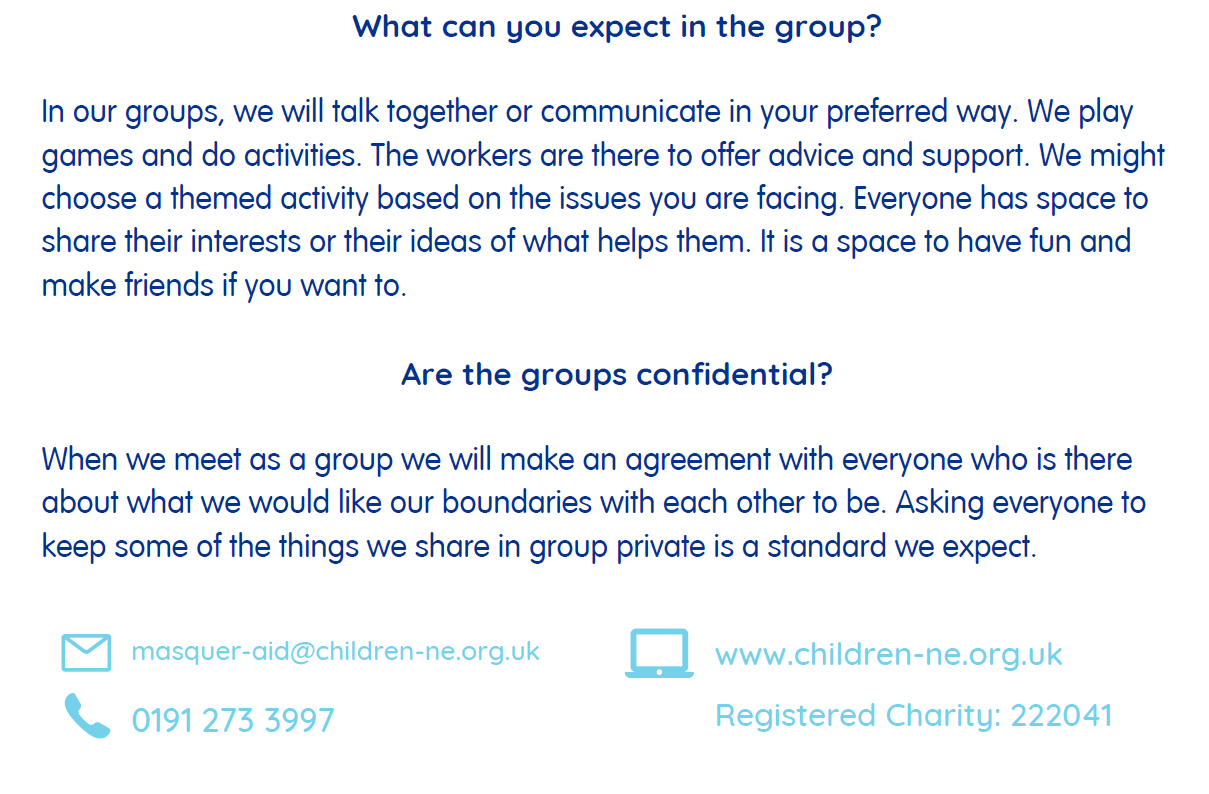 Now for some headlines……
SEND Review Green Paper and the White Paper
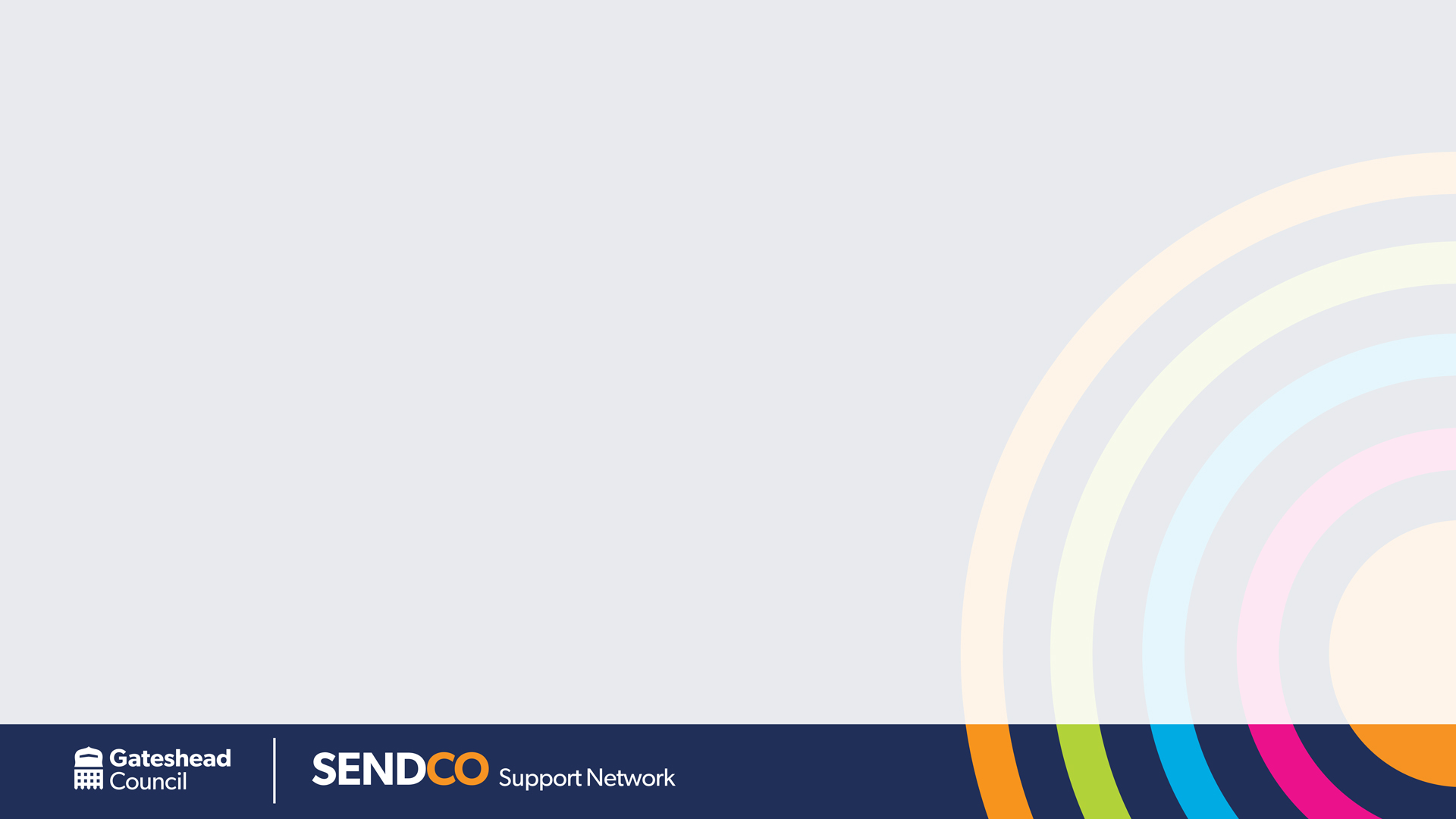 The White Paper:
The white paper focuses on: 

Schools will offer a minimum school week of 32.5 hours by September 2023
Ofsted will inspect every school by 2025, including the backlog of ‘outstanding’ schools that haven’t been inspected for many years
By 2030, all children will benefit from being taught in a school in, or in the process of joining, a strong multi-academy trust, which will help transform underperforming schools and deliver the best possible outcomes for children
500,000 teacher training and development opportunities by 2024, giving all teachers and school leaders access to world-class, evidence-based training and professional development at every stage of their career
Specialist training to drive better literacy through a new National Professional Qualification for Leading Literacy; a new National Professional Qualification for Early Years Leadership; and up to £180m investment in the early years workforce, including training for early years practitioners to support literacy and numeracy teaching
Better behaviour and higher attendance through more effective use of data, including an annual behaviour survey and a national data system, to drive up attendance and make it easier for agencies to protect vulnerable children
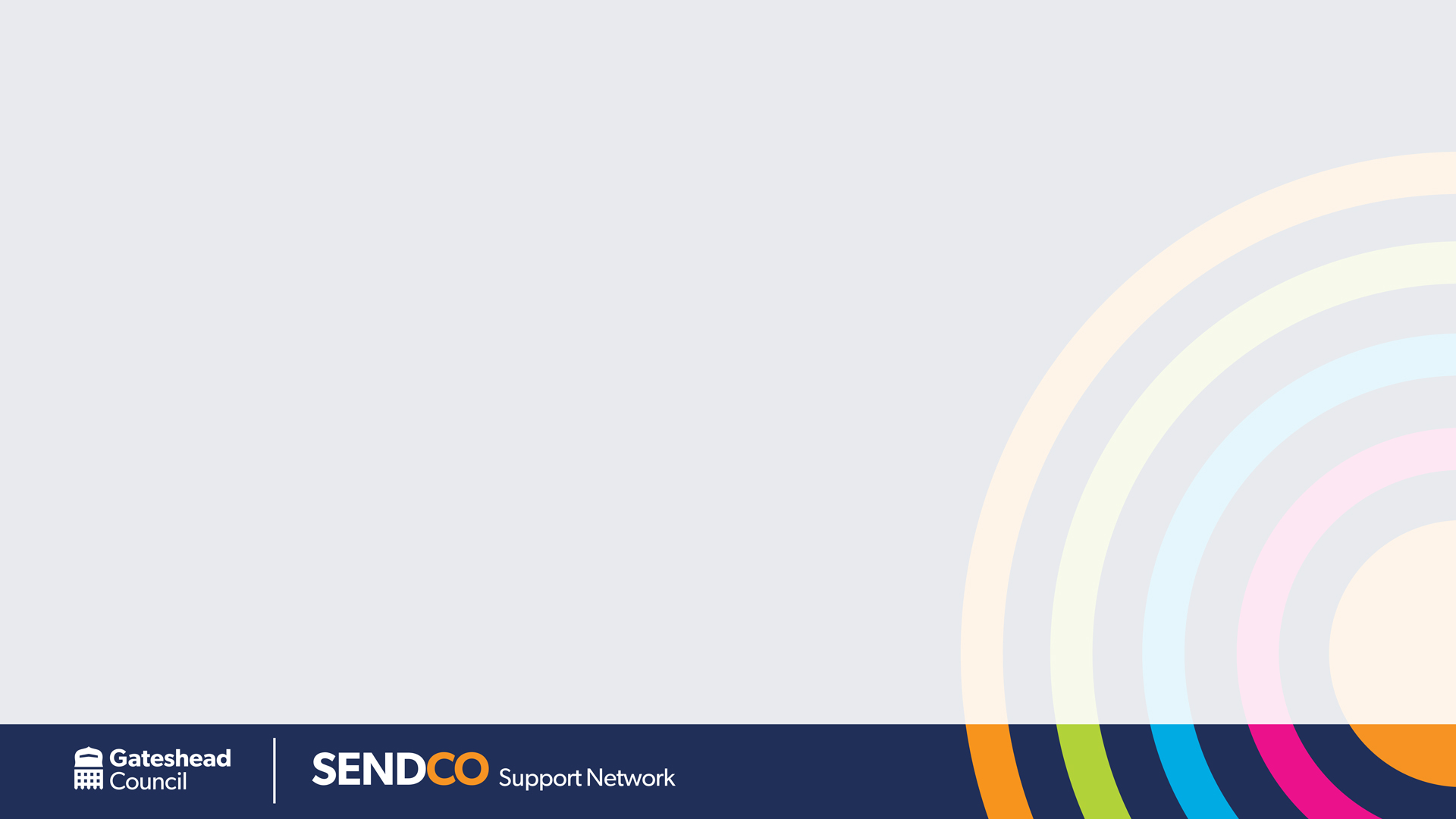 SEND Review and the White Paper

What is the SEND and AP Green Paper?

In November 2019 the Department for Education commissioned a Review into the SEND system. The
Review wanted to understand why the system was struggling.

In March 2022 the Review was published as a Green Paper paving the way for legislative change. Green Papers are consultation documents produced by the government. The aim of the Green Paper is to allow people both inside and outside Parliament to give the department feedback on its policy or legislative proposals.
Issue 7 | April 2022


Have your say on the SEND Review

For more information, visit
www.sendreview.campaign.gov.uk or watch the explainer video https://youtu.be/wBCMTsBPFZA
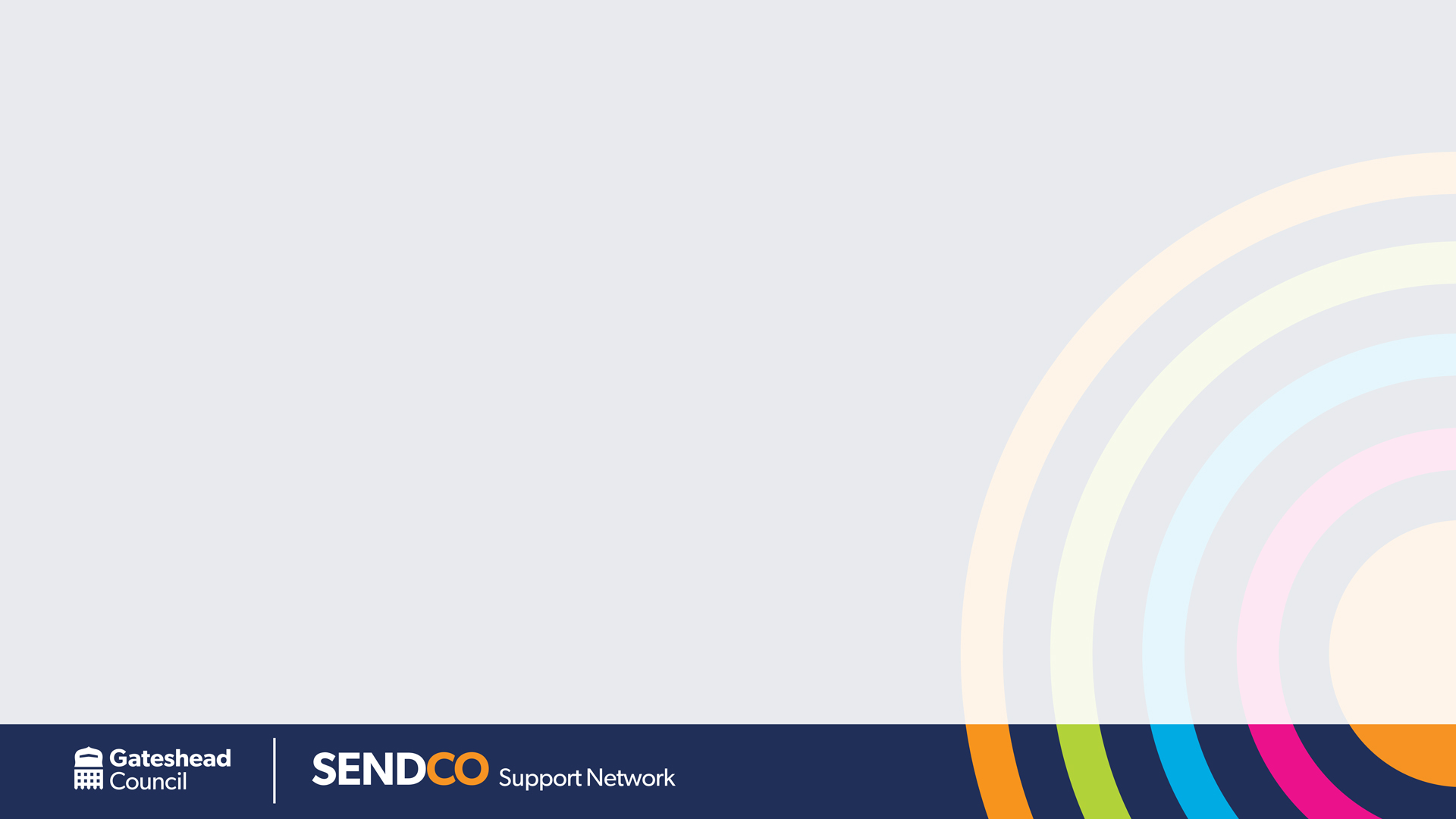 The review identified 3 key challenges:

Navigating the SEND system and AP is not a positive experience
Outcomes for children and young people with SEND or in AP are consistently worse than their peers
Despite the continuing and unprecedented investment, the system is not financially sustainable

A vicious cycle of late intervention, low confidence and inefficient resource allocation
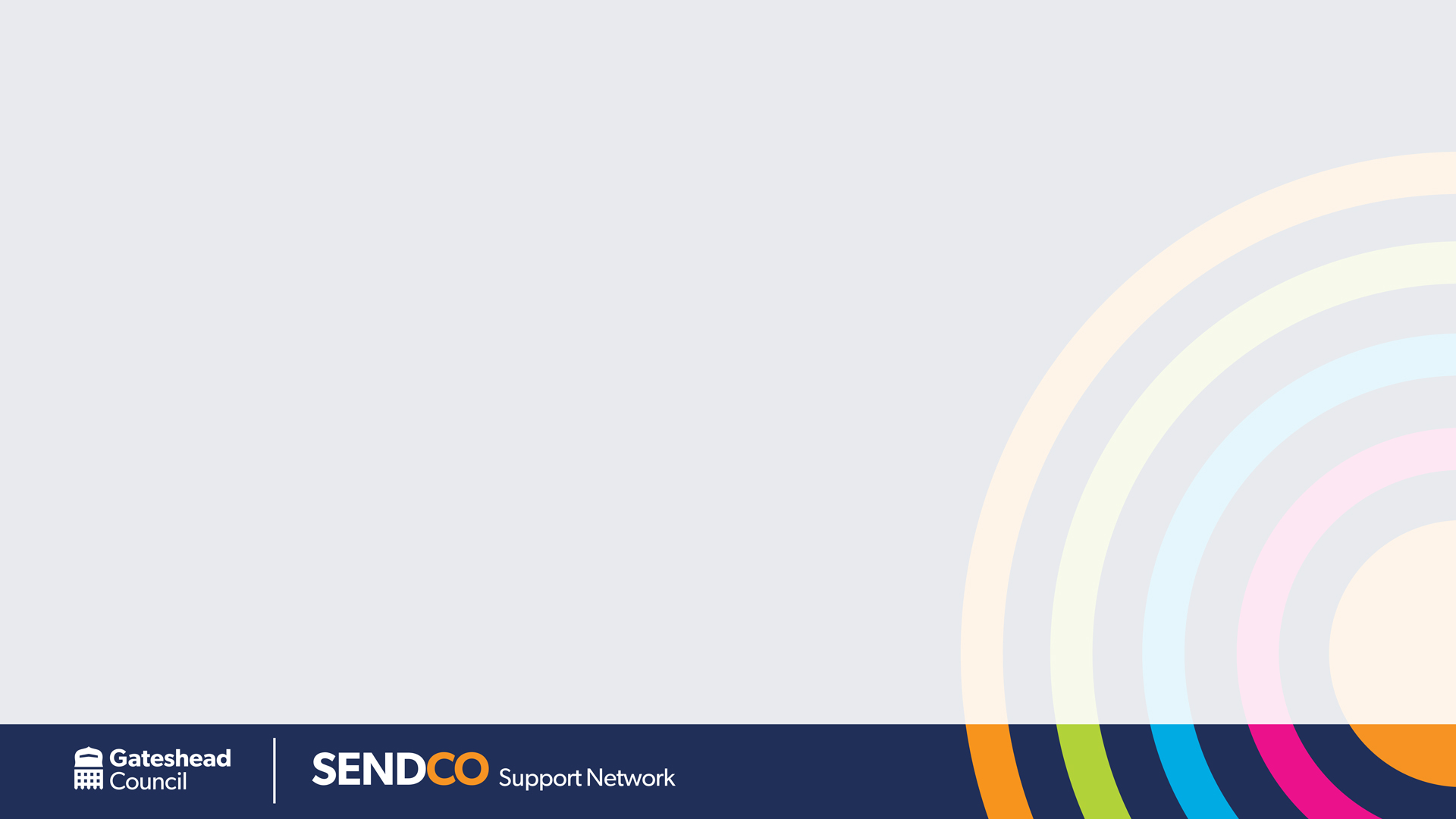 It is not clear to families what they should reasonably expect from mainstream settings and they lose confidence. As a result, EHCPs and in some cases specialist provision are seen as the only means for guaranteeing the right and appropriate support

Are your SEN support cycles, monitoring and reviewing processes and communication with parents robust? Do you differentiate your “offer” of SEN provision across your school between whole school “core” offer, SEN support and more bespoke?
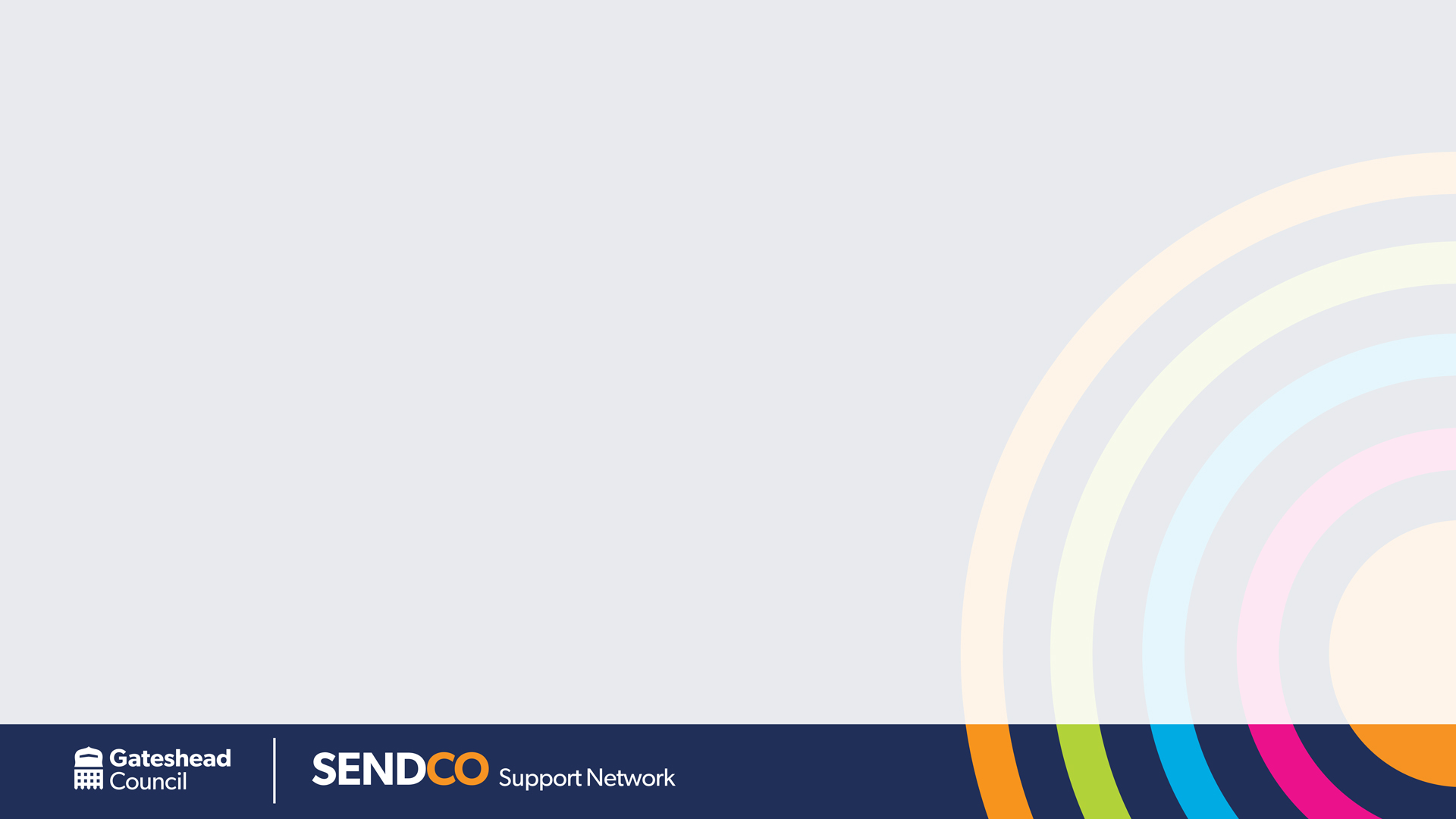 SEND Review and the White Paper
Details of the proposals include:

Setting new national standards across education, health and care for a higher performing SEND system. It talks of an inclusive system, starting with improved mainstream provision building on the ambitious white paper.  

A simplified Education, Health Care Plan (EHCP) through digitising plans to make them more flexible and accessible, a national format and guidelines around section B, E and F to ensure quality and improve consistency 
Use the SENCO Handbook and guidance documents to support with writing Outcomes and for an overview of what goes in each section of the EHCP. Ofsted are going to be focussing on Outcomes. Remember to get in touch if you need support and there will be training on this in the next academic year- dates coming soon. 
Dip sampling and Quality Assurance of Plans. 
Focus on the how, often and how long column as outcomes writing is getting SMARTer across the board but you must quantify.  For example: 4 sessions per week (15 mins per session)
No outcome can be ongoing

A new legal requirement for councils to produce “local inclusion plans” that bring together Early years, schools and Post 16 Education with health and care services, providing more clarity around who is responsible for what, and when
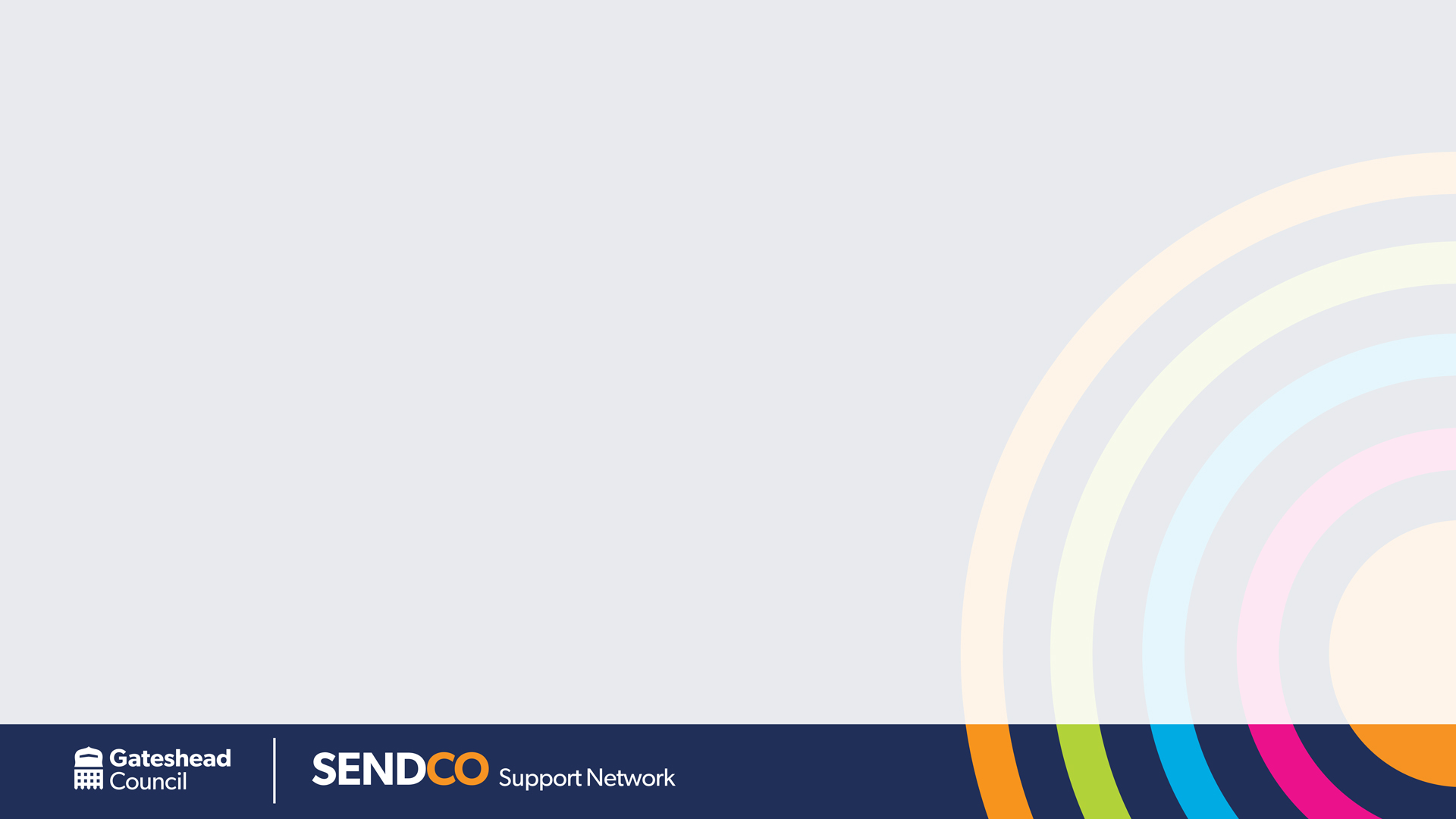 Improving oversight and transparency through the publication and implementation of new ‘local inclusion dashboards’ to make roles and responsibilities of all partners within the system clearer for parents and young people

A new national framework for councils on banding and tariffs of High Needs, to offer clarity on the level of support expected and put the system on a financially sustainable footing in the future
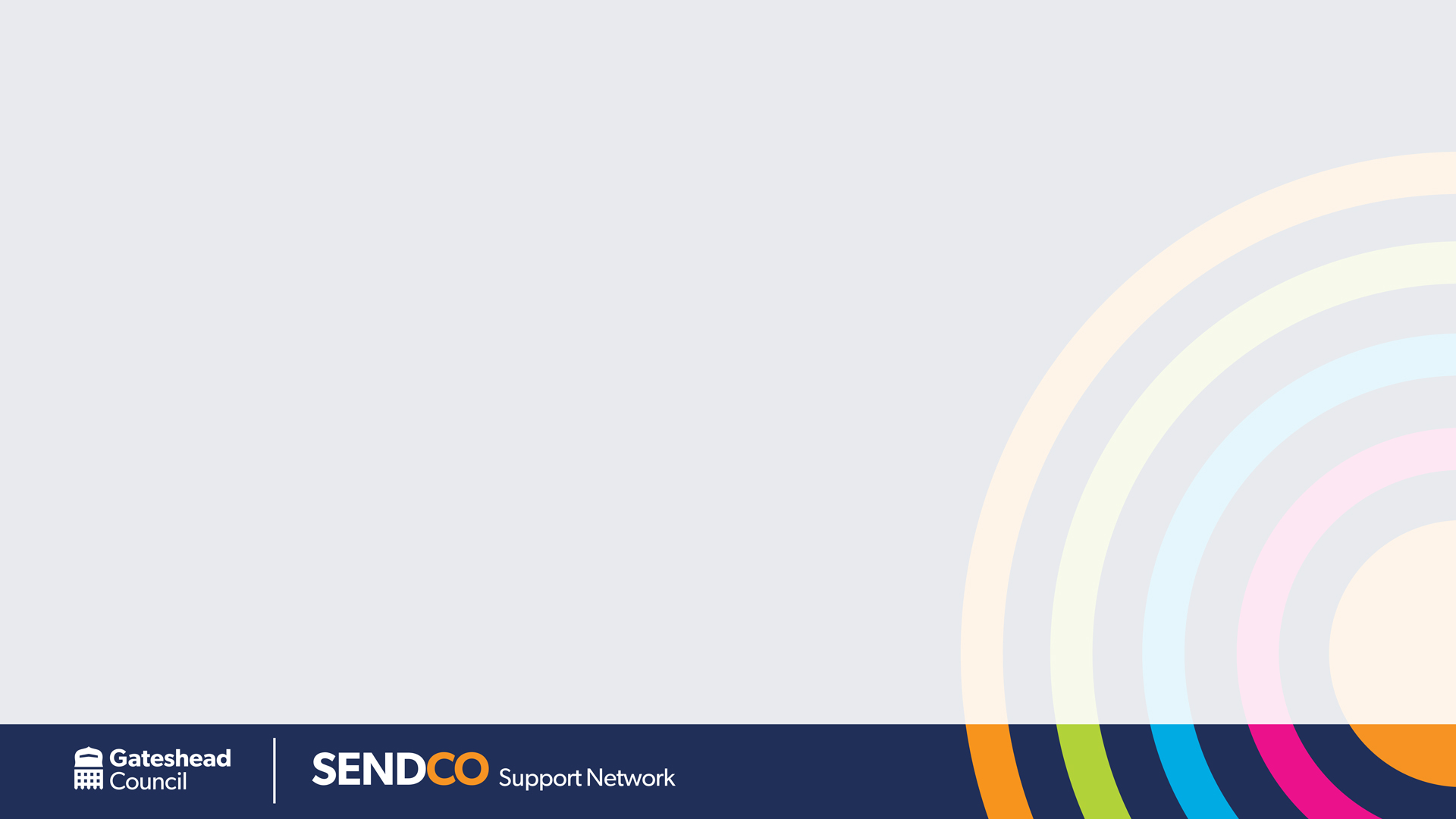 Changing the culture and practice in mainstream education to be more inclusive and better at identifying and supporting needs, including through earlier intervention

Improving workforce training through a reformed suite of National Professional Qualifications (NPQs) for teachers and leaders and a new SENCO NPQ

A reformed and integrated role for alternative provision, with a new delivery model in every local area focused on early intervention
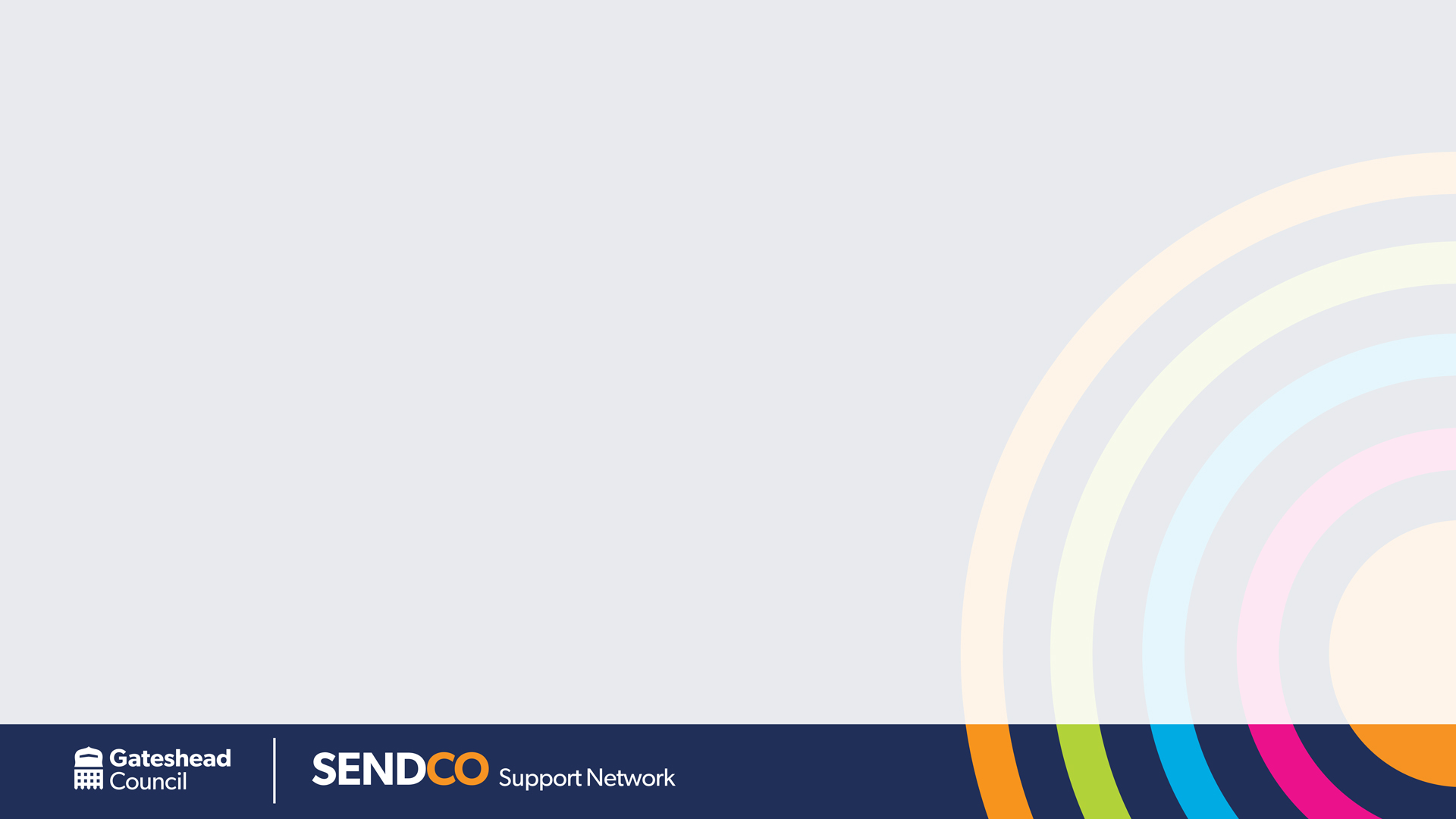 How you can get involved

A consultation is underway, which gives us the opportunity to shape how the new system will work in the future.
The government would like to hear from:

children and young people
parents and carers
those who advocate and work with the SEND sector
local and national system leaders.

To take part in the consultation click here:


SEND Review: Right support, right place, right time - Department for Education - Citizen Space
Share your views by 22 July 2022.

The latest SEND Newsletter on the Local Offer has links to braille, BSL, Easy Read and summary documents but it is important to have your say!!
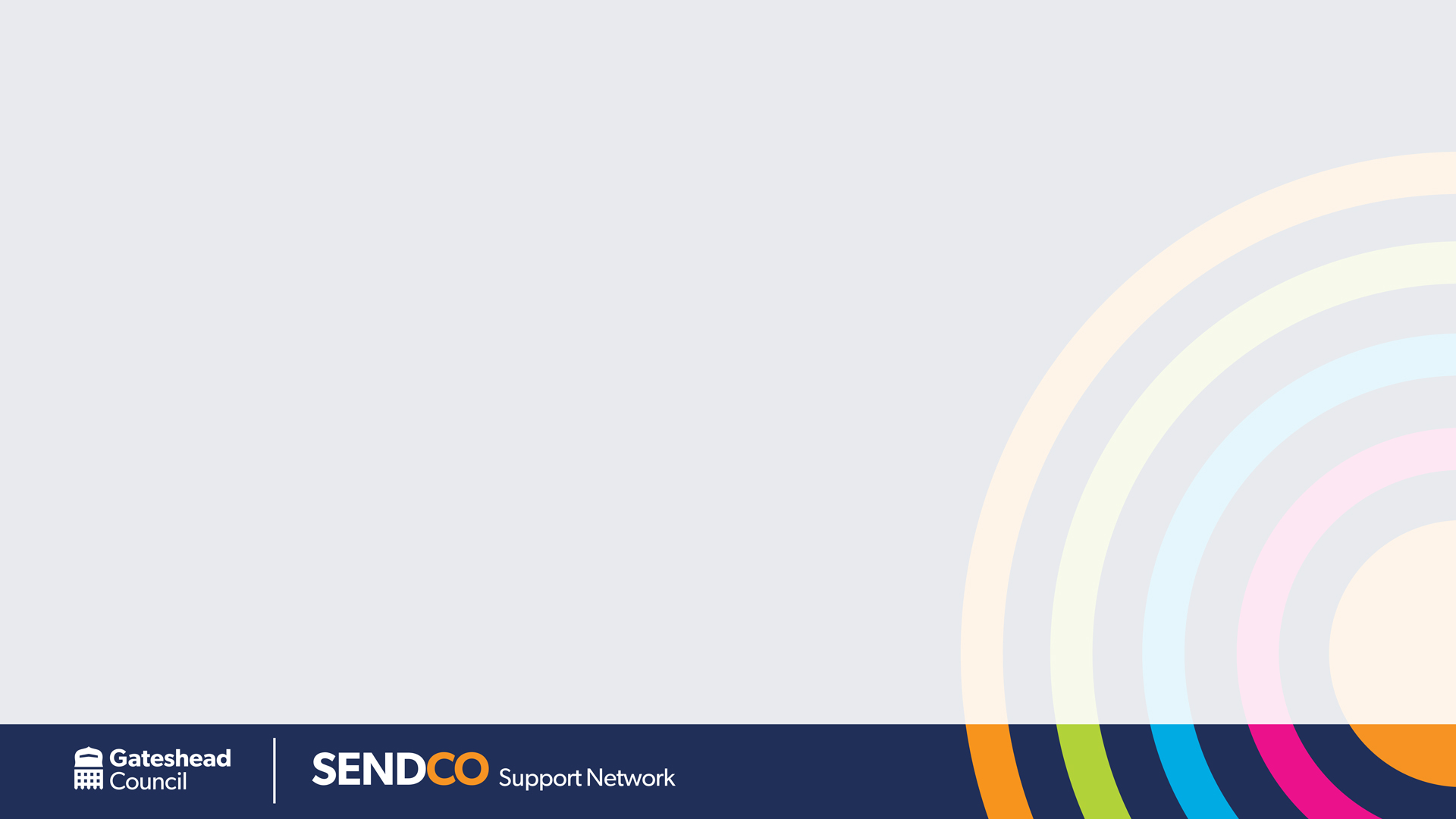 Waiting Lists

From September 2022 there will NO longer be a “waiting list” for special school places in Gateshead and therefore waiting lists should not be communicated to families. As demand outstrips supply it is unfair, unrealistic and no longer appropriate to intimate that a future place could become available

There will be NO replacement. The LA will retain an awareness of those with the highest level of need in relation to current places and parents will be provided with the right to appeal to the SEND Tribunal in relation to Section I and are able to seek independent advice from SENDIASS
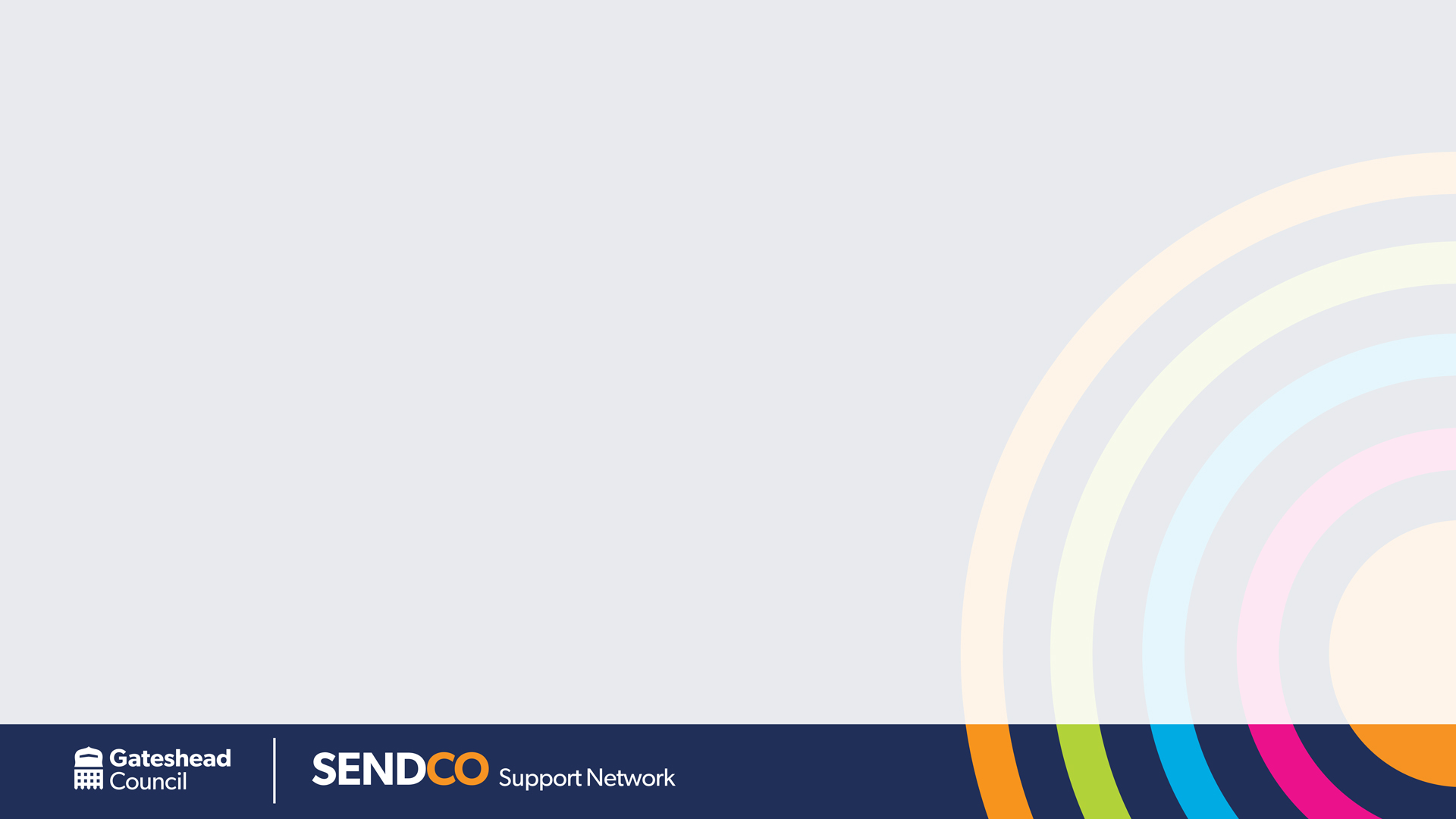 Waiting Lists

The few that remain on the current list will be contacted and advised in terms of placement. 

Year 7 Placements - Entry placement into Key stage 3 specialist settings will be considered as part of the annual special school panels Nov & January. Any newly vacant specialist setting placement will be brought to SEND panel meetings at the point of notification for consideration around potential learner matching and pressures within the education/tribunal system. 
 
Reception – SEND will continue with current process in place. During Autumn term a meeting will be arranged with HINT, EP and Special School Heads to look at the learners coming through and prioritise placements based upon the assessed needs of the cohort and place availability.
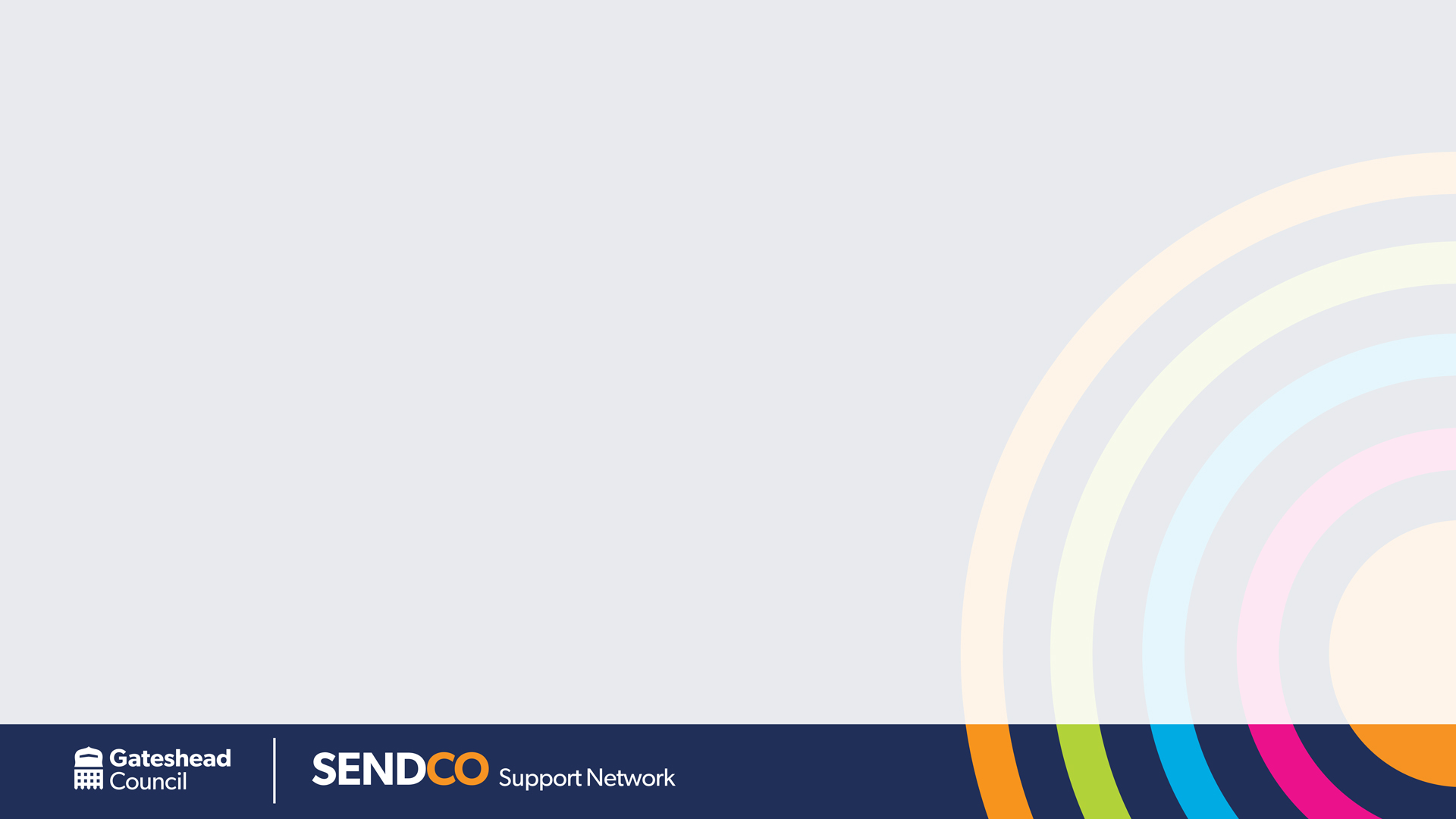 Reduced Timetables

We seem to be seeing more and more individuals being placed on reduced timetables. Remember that a reduced timetable is only for exceptional circumstances. 

What does the law say?

All children of compulsory school age have a right to receive full-time education
Every school has a legal responsibility to provide full time education for all its pupils
Parents / carers must ensure that their children of compulsory school age attend regularly, if they are registered at a school
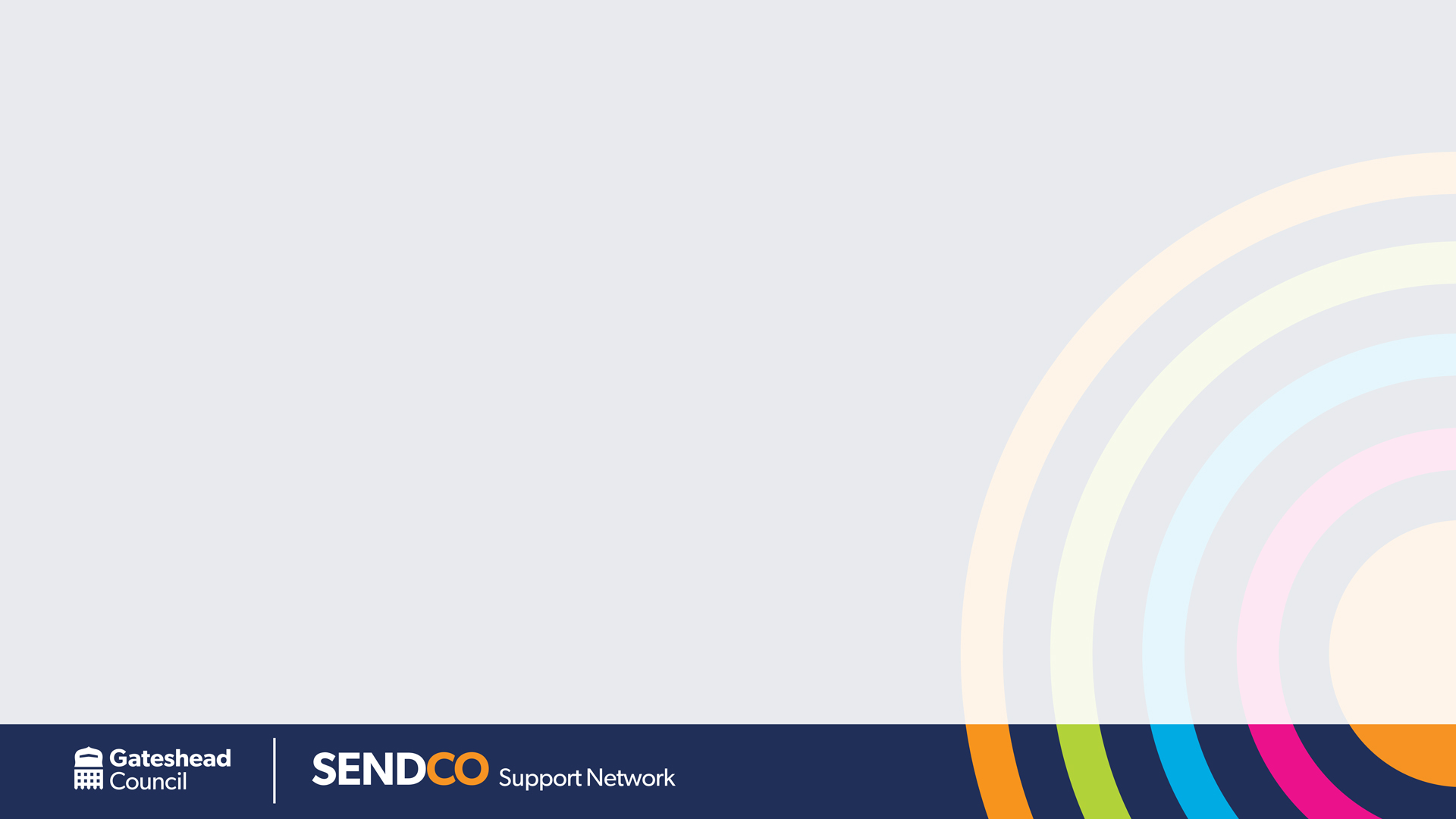 When might a reduced timetable be used?

The use of a reduced timetable for your child should be an exceptional measure and can only be arranged with your agreement.  

Reasons for agreeing to a reduced timetable could include:
Medical reasons - where a pupil has a serious medical condition where recovery is the priority outcome
As part of a short-term support package where a pupil is struggling in the school setting, perhaps with behaviour
As part of a planned reintegration into school following an extended absence
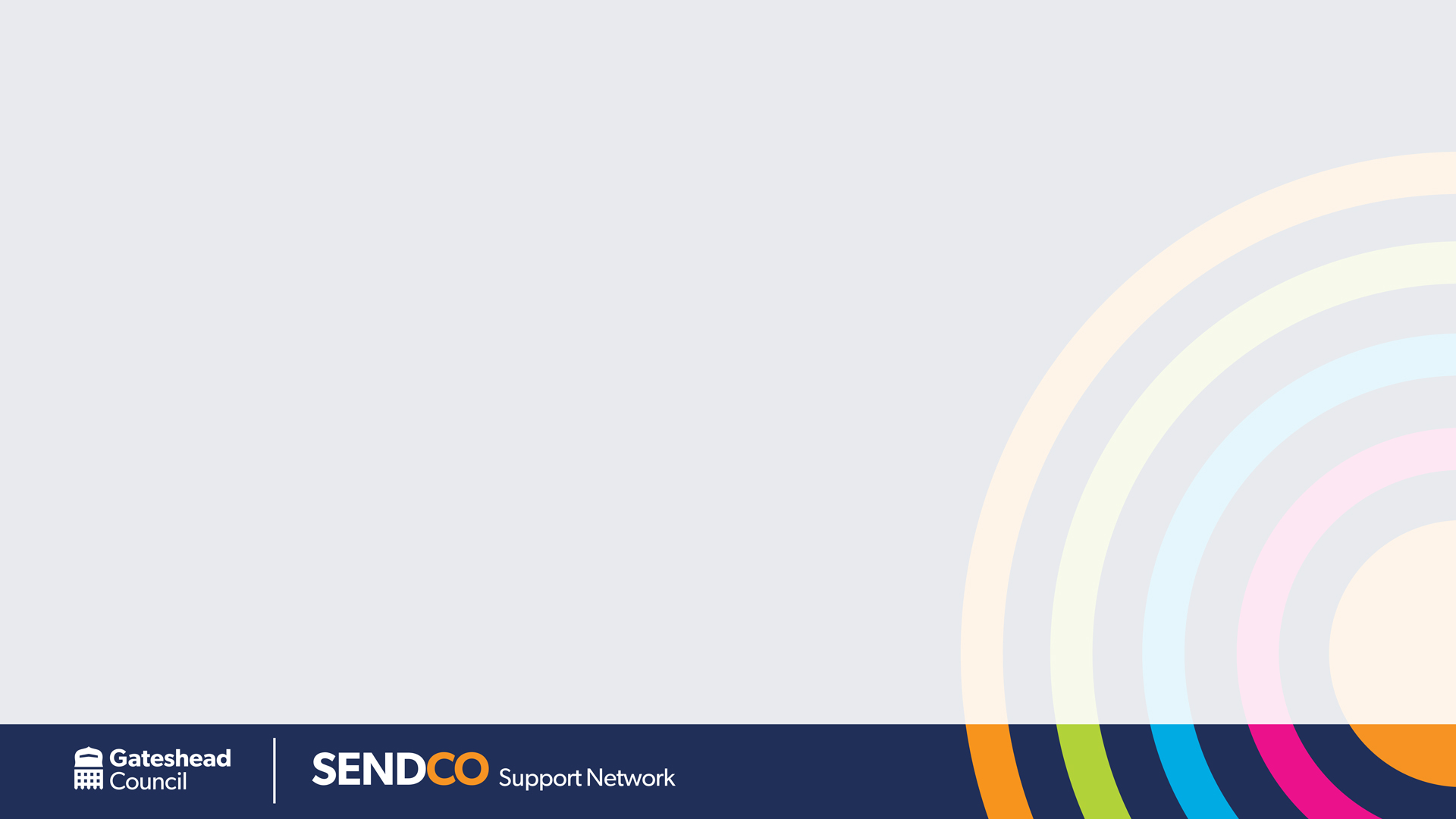 You must make sure that parents are fully informed and agree to the reduced timetable. 

You must review it regularly - at least every 6 weeks and have an integration plan in mind as a reduced timetable is not a long term solution. 

You must inform the Local Authority as soon as it is set up and updates when it is reviewed. 

If the CYP has an EHCP you must inform the SEN team. For all others you must inform School Admissions.
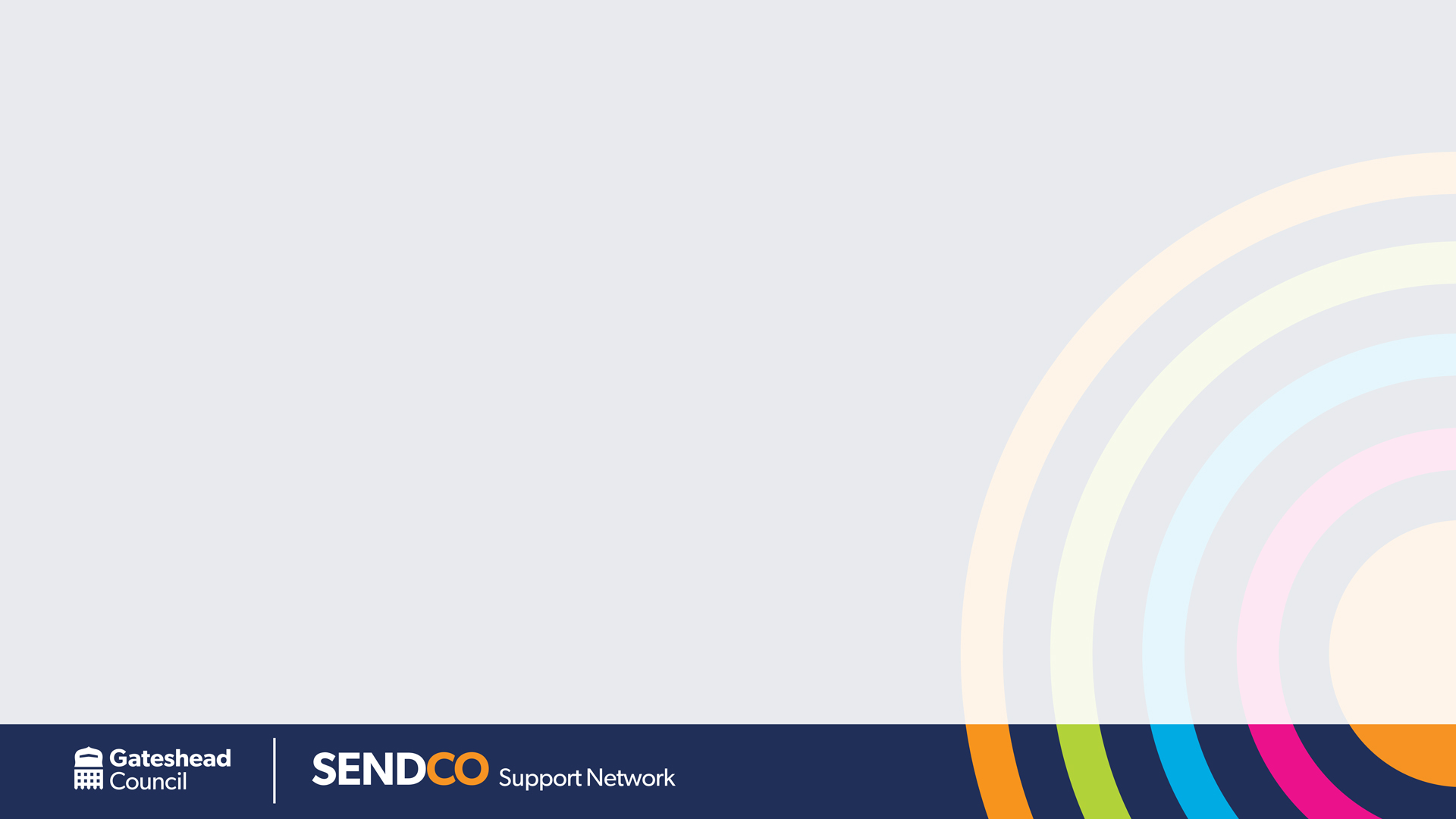 Now let’s take a break from the doom and gloom before we all start to cry and rock in the corner!
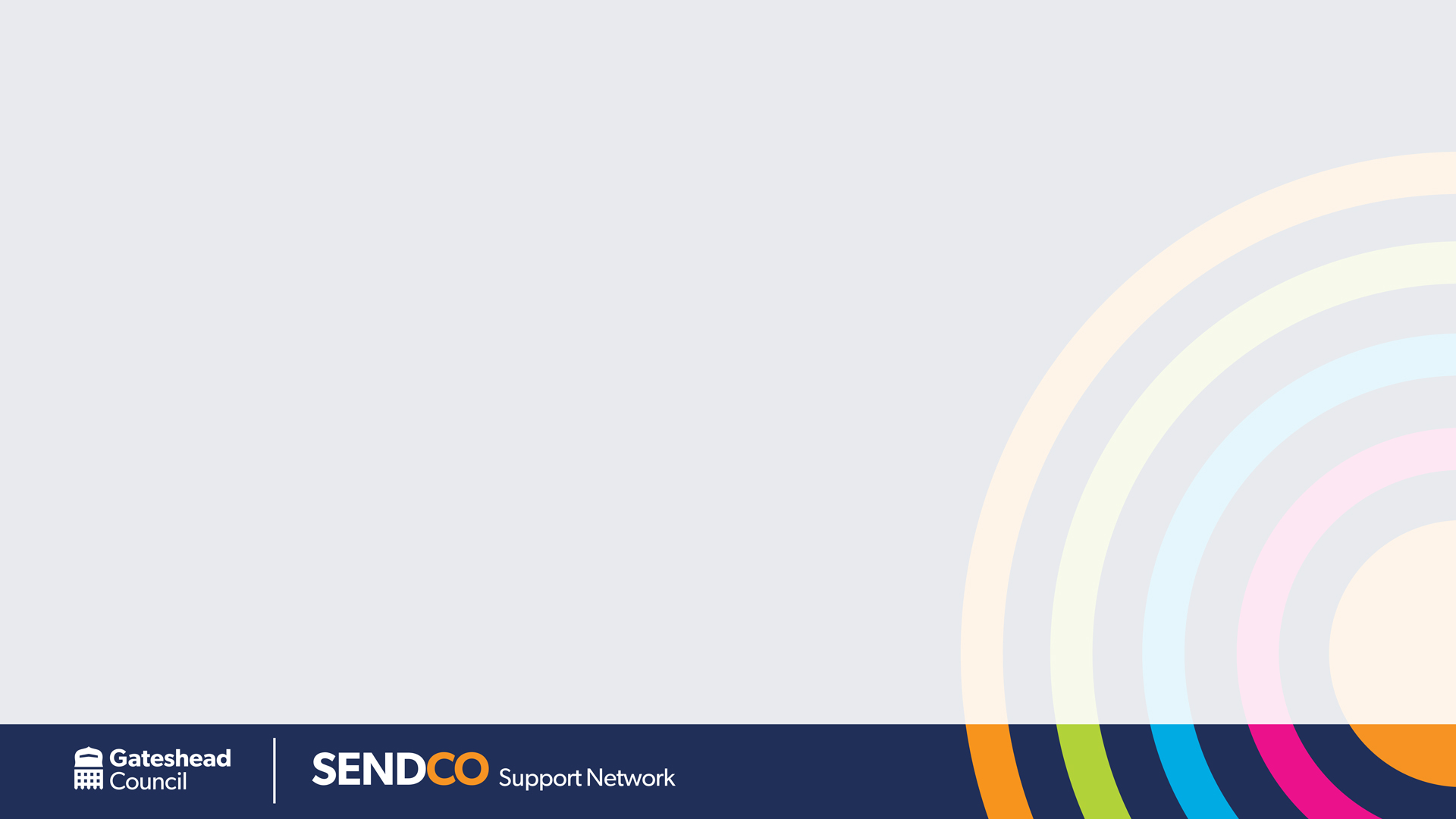 Useful Resources and training developments

Mental Health Awareness Week:

May 2022 newsletter: It’s Mental Health Awareness Week! (mailchi.mp)

Free training from Durham University delivered online with sections to work through focussing on Autism and meeting the needs of Autistic individuals and looks at managing Attention, Arousal and Anxiety (tripleadurham.co.uk)

ACEs training- contact Jean Thompson
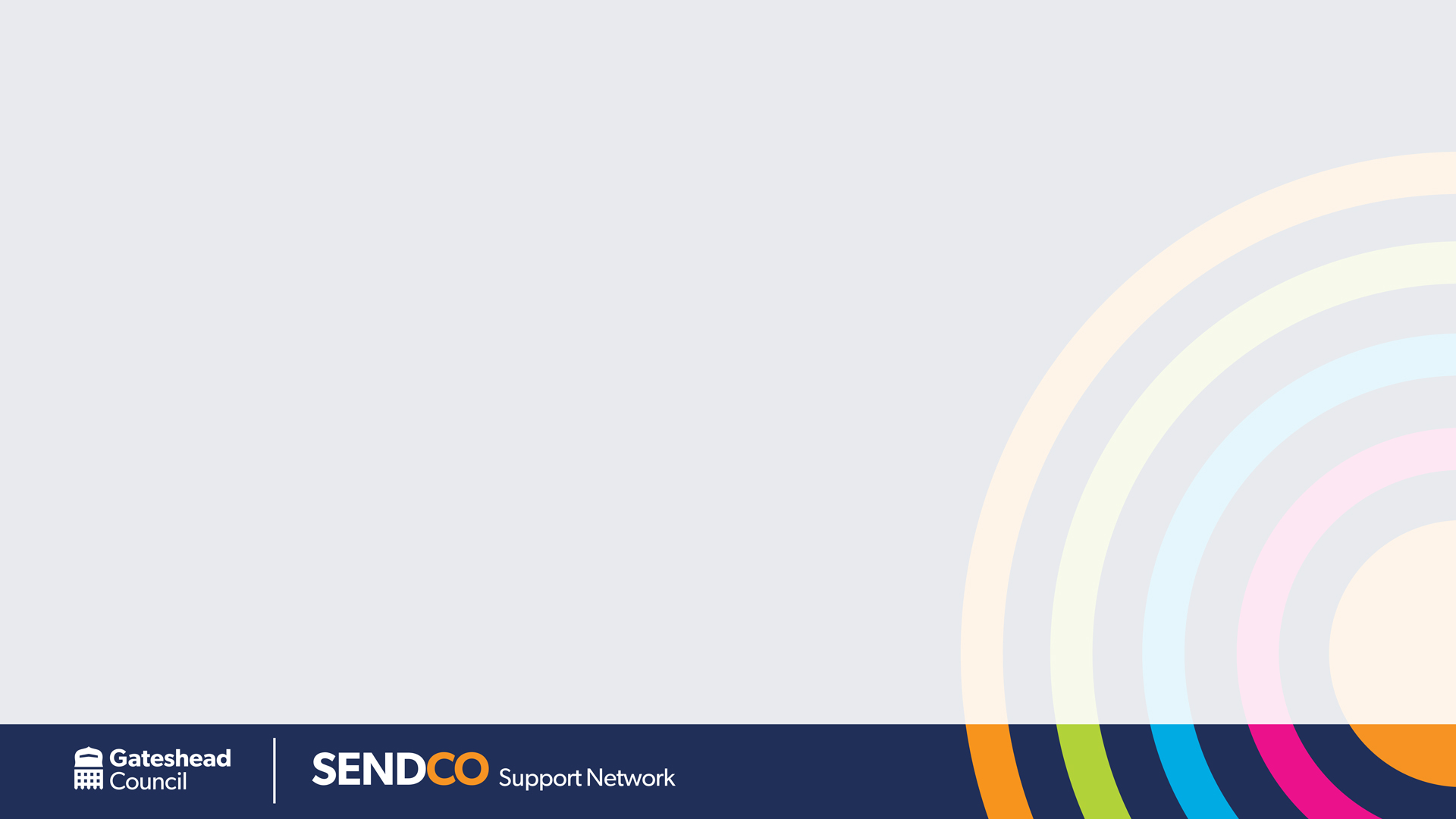 Health Updates and Messages from Erin Harvey.
Nurse Co-Ordinator Awareness Sessions
Sessions running throughout June for all settings, please email dawn.robson4@nhs.net  to book.   1:1 sessions with settings also available if dates not convenient.
Topics to include:
Learning Disability Annual Health Checks/introduction of new Postcard
Support available for Schools with Health Queries/issues
Protocol to follow to invite Health Professionals to Action Planning Meetings/Annual Reviews of EHCPs
Asthma/Allergies Project in Schools – new pilot which will offer review of asthma in School setting
Training offer for all Schools – all schools to be offered support to access Training 
Masterclasses – Professional support/advice 
asthma, anaphylaxis, epilepsy, diabetes
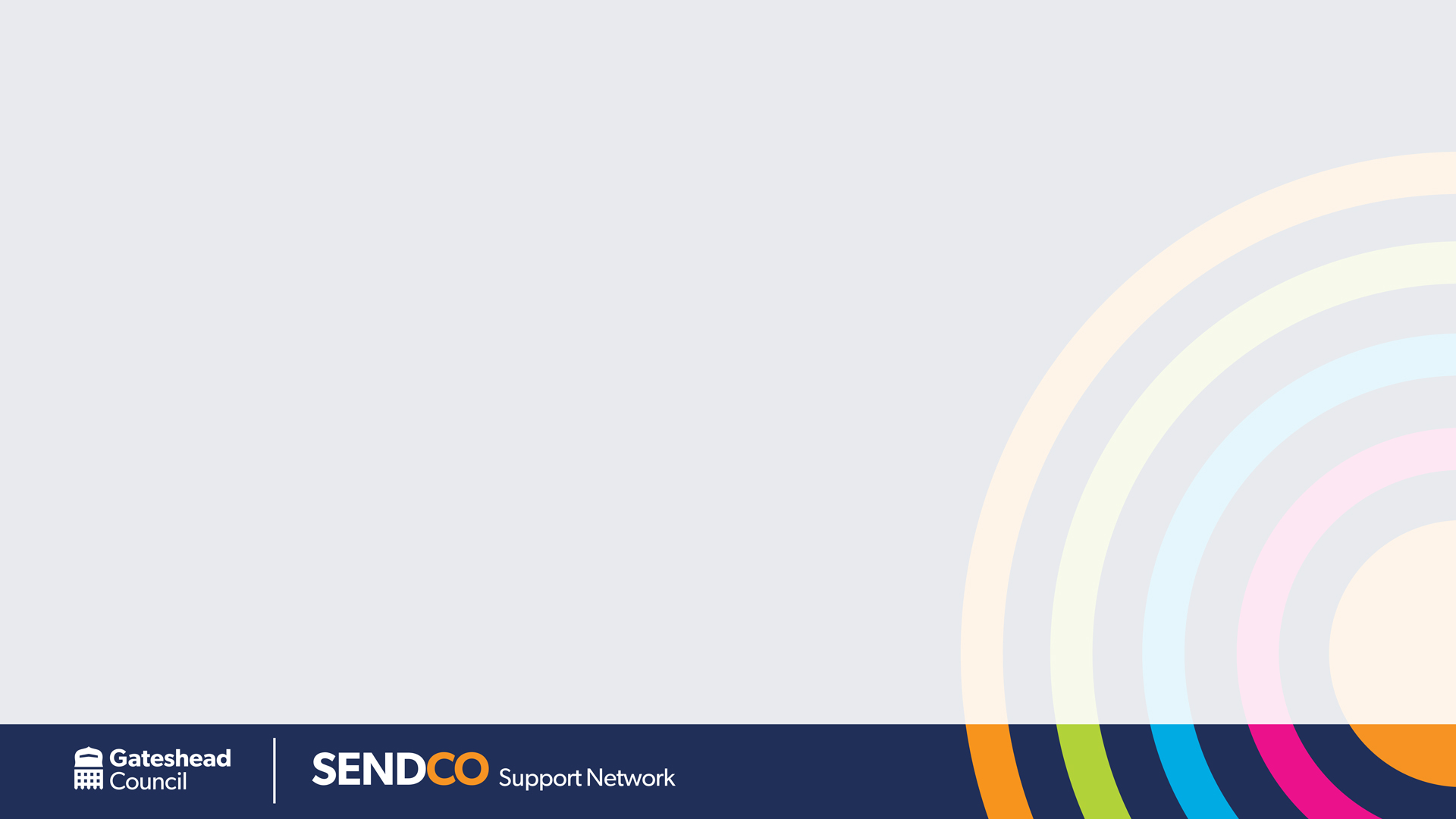 EHCP Referrals and EHCP reminders

Ensure health professionals are invited in advance of the review date. 

Please don’t “hoard” EHCP paperwork- send paperwork in to senteam@gateshead.gov.uk within 14 days of the review meeting being held.
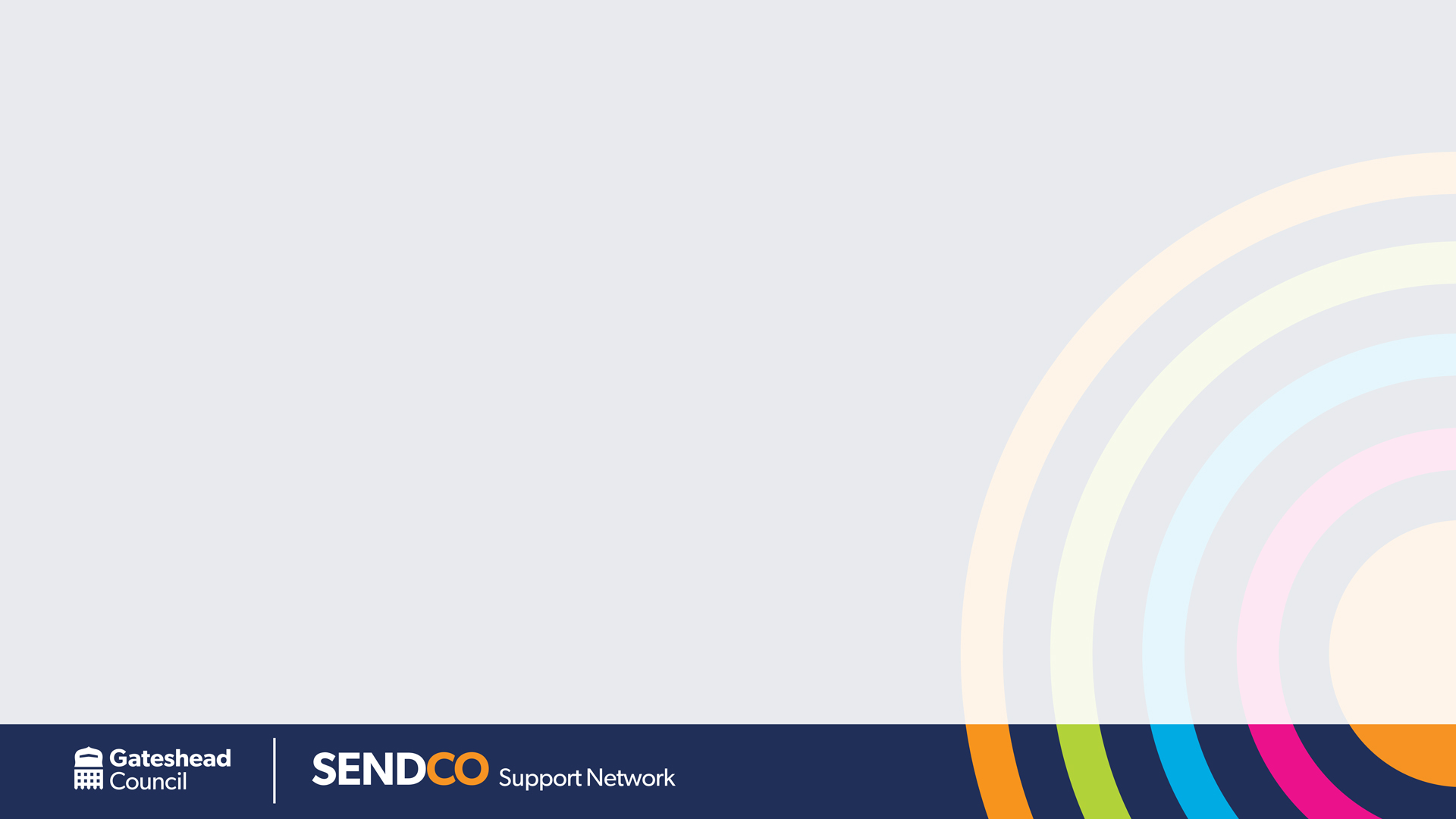 EHCP Referrals and EHCP reminders

We are unlikely to meet the statutory timescales for any requests made between the 2nd May and 3rd June 2022 as the action planning meeting will fall within the Summer Holidays and we do not receive an exception to the timescale for this. Wherever possible, please avoid making referrals during this period. If it is necessary to proceed, the action planning meeting will need to be held during the Autumn term, however, you MUST check whether your Educational Psychologist is able to write advice during the Summer holidays before making the request.
For referrals made from 6th June onwards, the Action Planning Meeting will need to be held during the Autumn term, however, you MUST check whether your Educational Psychologist is able to write advice during the Summer holidays before making the request.
Referrals made within the last 3 weeks of the Summer Term may be deferred until September.
 
If you have any queries about requesting an EHCP and the timescales involved, please contact the SEN Team via SENTeam@gateshead.gov.uk .
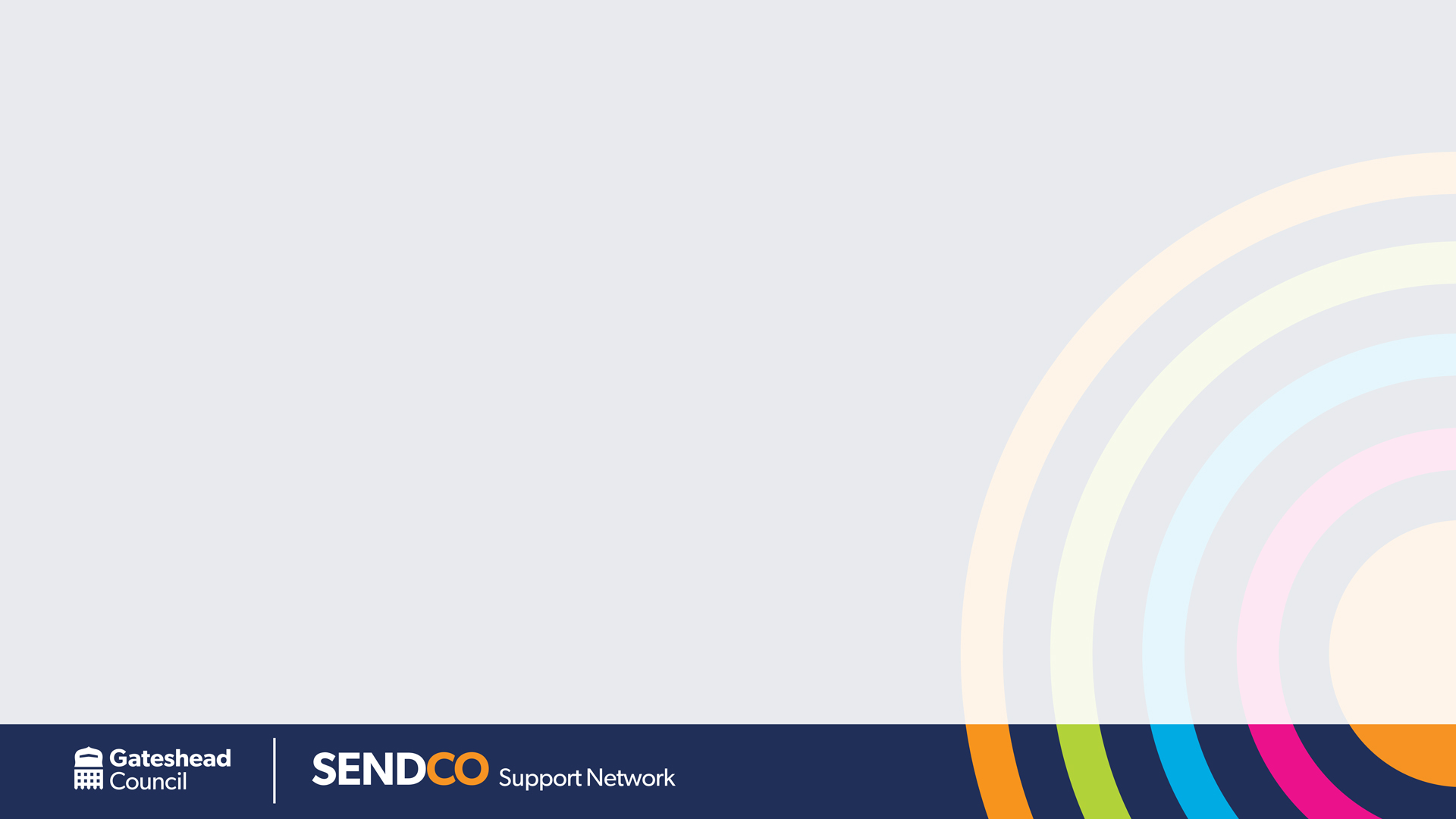 From September 2021, the engagement model replaced P-scales 1-4 as the teacher assessment tool for assessing pupils working below the standard of the national curriculum tests and not engaged in subject specific study. 
 
Schools will have been conducting assessments regularly throughout the year and this summer will need to report which pupils have been assessed using the engagement model, at the end of key stage 1 (KS1) and key stage 2 (KS2).  Schools are not required to submit any other data to DfE about the progress of these pupils, only which pupils have been assessed. Further information on what is required and how to report this data, can be found in the assessment and reporting arrangements for KS1 and KS2.
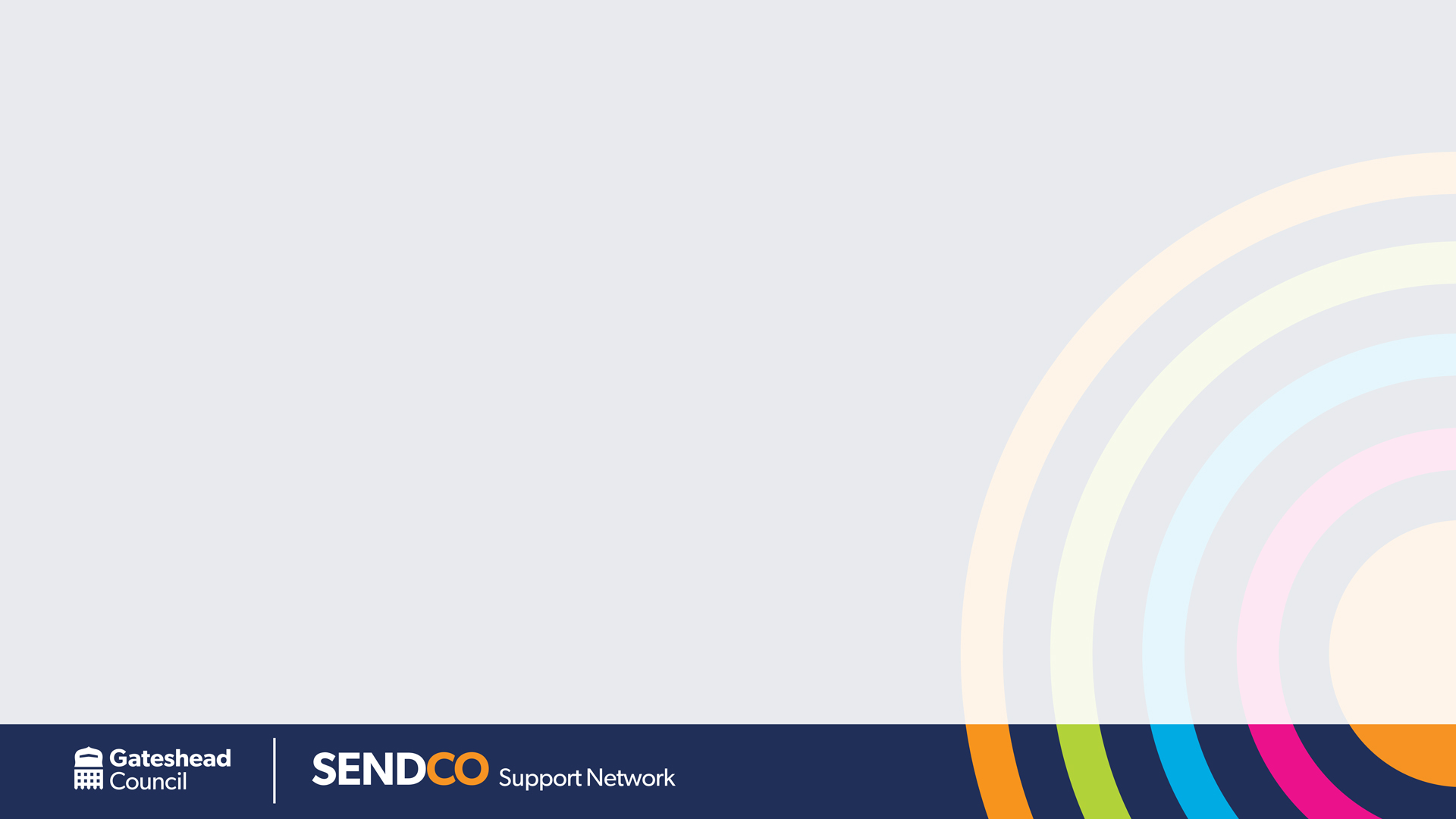 I promise to make the next SENCO Network meeting more of a celebration prior to your summer break.

Thursday 7th July 2022 3:30-5pm
Thursday 15th September 2022 3:30-5pm
Thursday 17th November 2022 3:30-5pm
 Thursday 26th January 2023 3:30-5pm
Thursday 16th March 2023 3:30-5pm
Thursday 18th May 2023 3:30-5pm
Thursday 13th July 2023 3:30-5pm